CEPC Linac injector MW Technology
Jingru Zhang
On behalf of CEPC linac group
IHEP, CAS
2023.4.21
Outline
Linac status
1
Linac key technology R&D
2
3
Summary
Linac status
Latest baseline scheme (2022.6) 
30 GeV linac provides electron and positron beams 
for booster
Make a cost balance between Linac and booster
The Non-oriented silicon steel sheet instead of oriented silicon steel sheet magnet can save cost, even considering the Linac cost increase
Emittance from 10nm (20GeV) to 6.5nm(30GeV)
The linac tunnel is 1.8km
Linac is about 1.6 km
200 m as reserved space
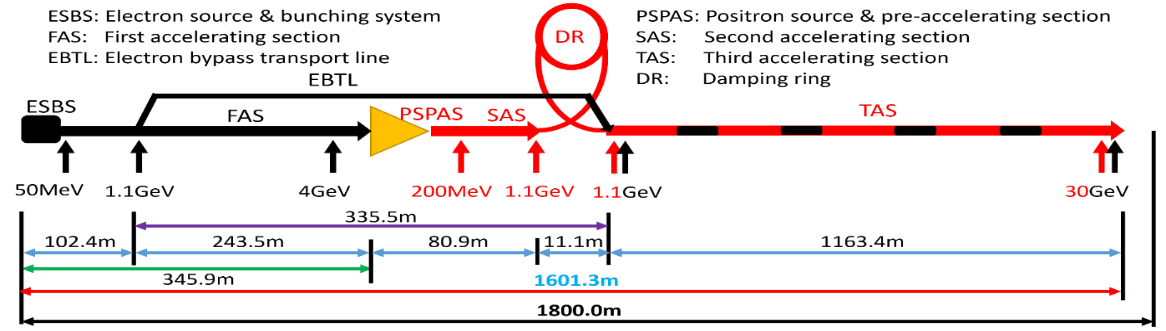 Electron gun
Traditional thermionic triode gun
The parameters is similar to HEPS which has been installed in the tunnel and commissioning will start in near future
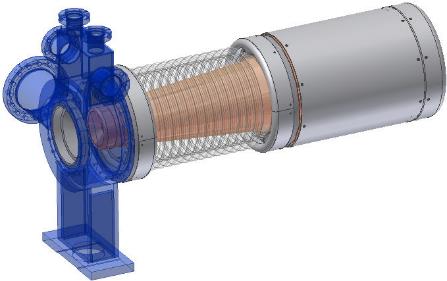 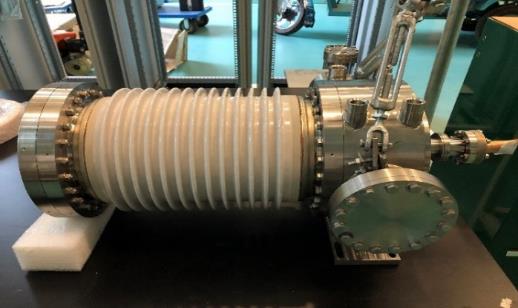 Electron gun for HEPS
Positron Source
Fixed Target (Conventional, tungsten,10mm thick)
FLUX concentrator 
It produces a pulsed magnetic field of 6 T to 0.5 T
FLUX concentrator has made and finished 
Finished 15kA/15kV/50Hz solid state pulse source 
Completed high power test and when cunrrent is 15kA ,  the center peak pulse magnetic field is 6.2T
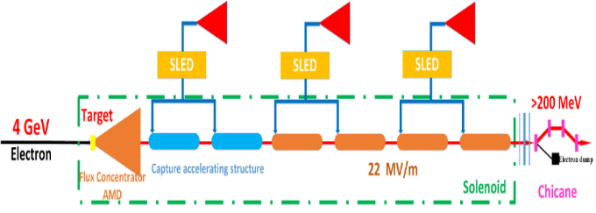 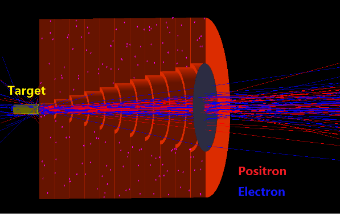 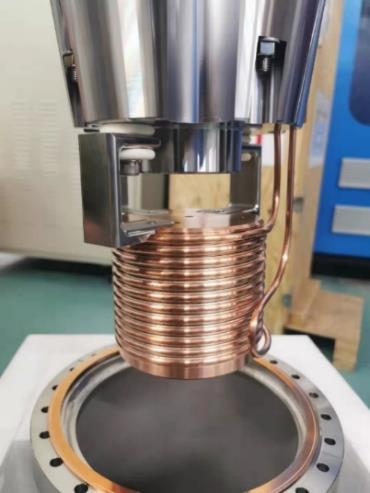 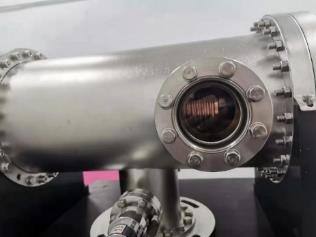 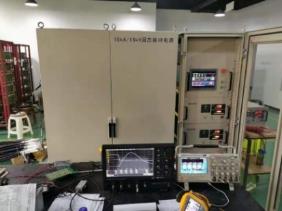 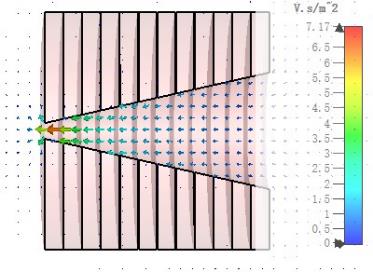 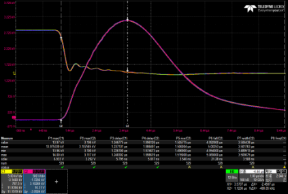 Test result of the peak pulse magnetic field
R&D of the solid state pulse source
The design of the FLUX conentrator
Bunching system
Sub-harmonic buncher (SHB)
Capacitively loaded structure
Buncher
Travelling wave
2π/3
β=0.75, 6 cells
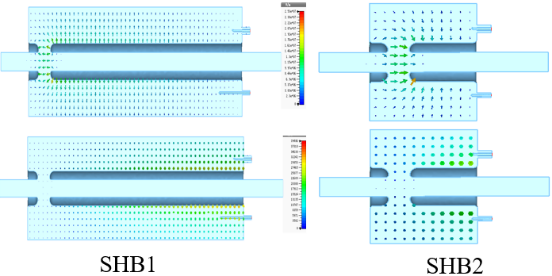 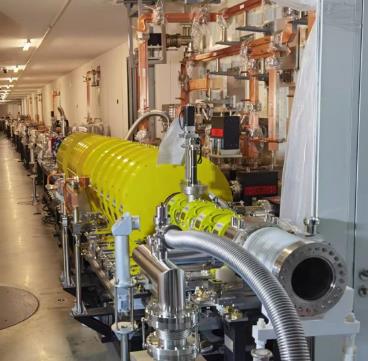 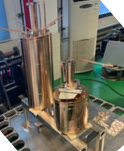 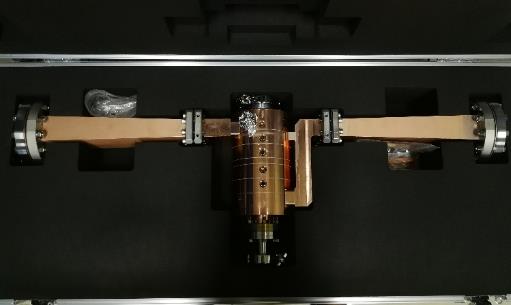 HEPS linac tunnel
SHBs for HEPS
Buncher for HEPS
S-band RF system
RF distribution of the linac 
80 MW klystron
1-1(ESBS), 1 accelerating structure, 22MV/m
1-4 (FAS), 21 sets, 84 standard accelerating structures, with pulse compressor, 22MV/m
1-2(PSPAS), 8 sets, 16 big hole accelerating structures, 22MV/m, with pulse compressor
1-2(SAS), 3 sets, 6 accelerating structures, 27MV/m , with pulse compressor 
The number of S-band accelerating structure is 107, and the number of pulse compressor is 32
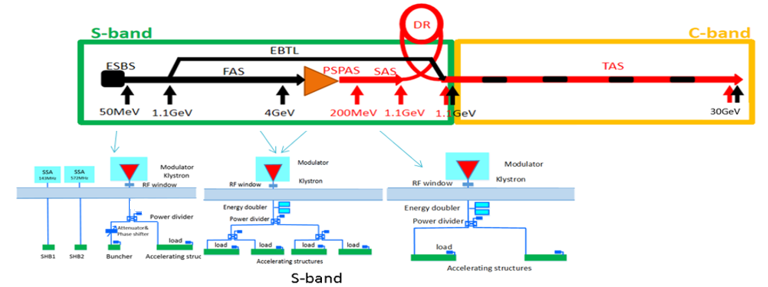 S-band accelerating structure
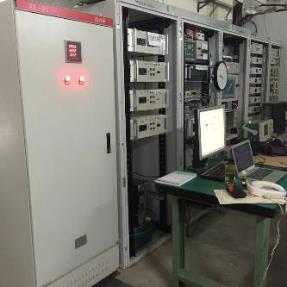 R&D of 3 meters long S-band accelerating structure
The tested average gradient has reached 33 MV/m at high power test (with SLED)
Meet the requirement of linac application
Modulator and klystron
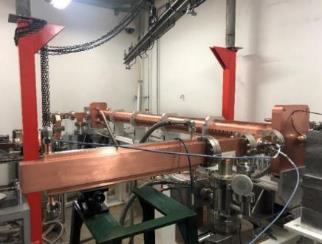 The input power with SLED
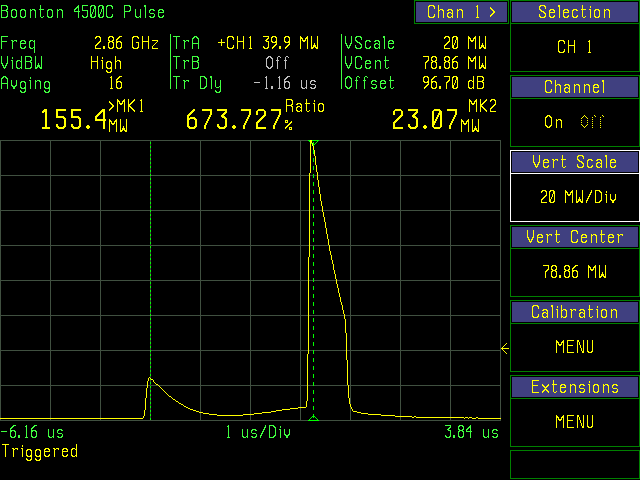 High power test bench
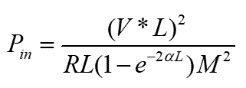 S-band accelerating structure
The coupler design（λg/4）
The coupler is mechanically asymmetry. The cavities in the  hydrogen furnace is not at the center place. That will make the welding temperature control difficult
HEPS linac accelerating structure is also work at S-band (2998.8MHz). A λg/4  short plane opposite the input port has been used in couplers
The high power test has done. It works well
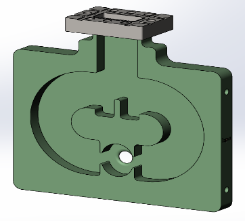 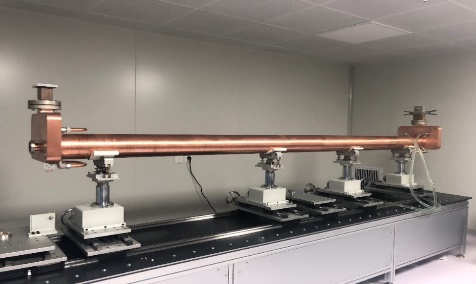 S-band accelerating structure for CEPC
2019.4.2
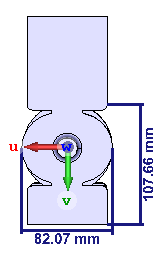 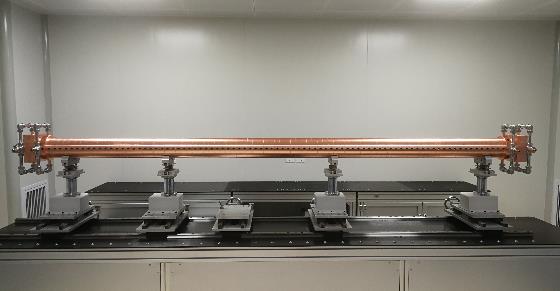 2021.1.18
Windows
S-band accelerating structure for HEPS
S-band pulse compressor
Spherical cavity pulse compressor(TE 113)
Finished RF simulation, thermal stress, vacuum pumping speed and vacuum level analysis
The prototype has completed
High power test will be conducted in November
S-band 80MW klystron high power test bench is ready
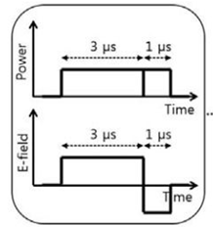 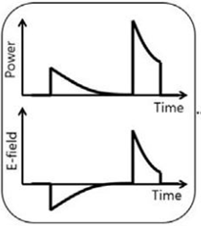 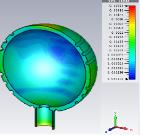 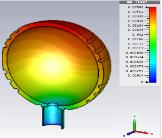 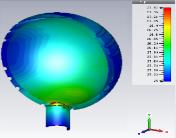 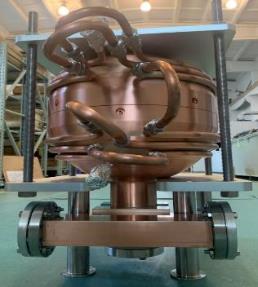 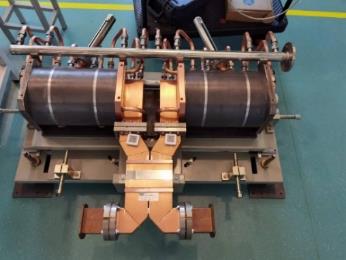 4uS→0.8uS
HEPS pulse compressor
Pulse compressor for CEPC
Stress
Deformation
Temperature
C-band RF system
C band RF system (TAS)
1.1 GeV→30 GeV
Based on 50 MW Klystron (mature product)
1 klystron to 2 accelerating structures with pulse conpressor
The total number of accelerating structures: 470, Pulse compressor: 235
About 9% margin for 40 MV/m gradient and about 20% margin for 45 MV/m for one bunch (Consider acceleration phase)
RF component (Loads, power divider, waveguides……)
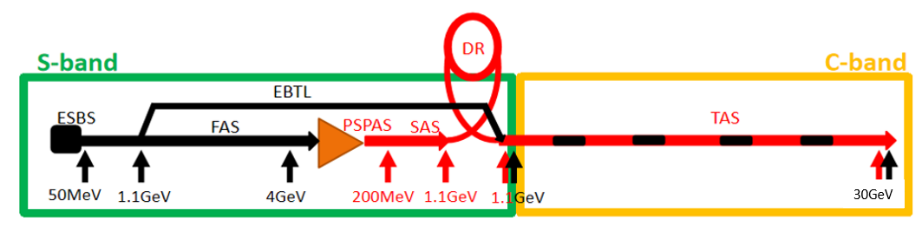 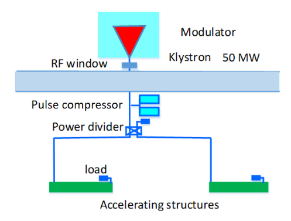 C-band RF system
W.C. Fang
C-band RF accelerating structure and compressor at SARI (SXFEL)
It is stable operation now
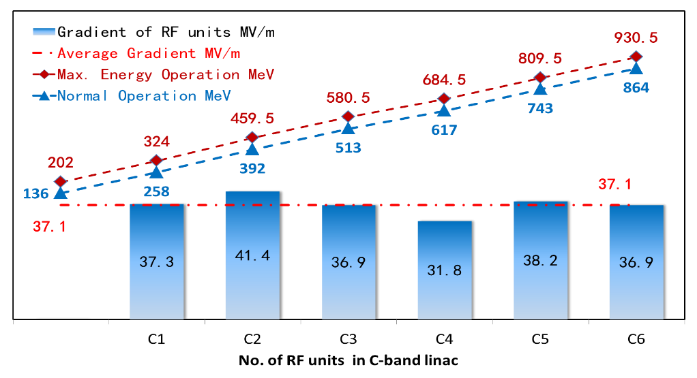 6 RF units at SXFEL
Mode：4π/5
Average gradient 37.1 MV/m.
Maximum gradient 41.7 MV/m
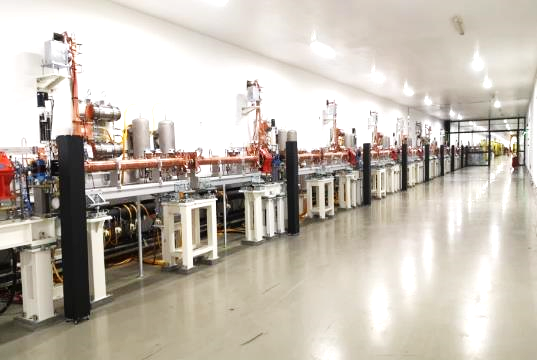 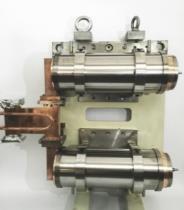 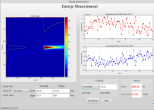 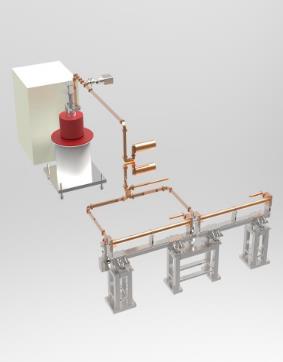 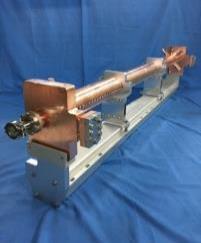 C-band accelerating structure
The R&D of C-band accelerating structure at IHEP 
The beam dynamics of linac based on this design
Constant gradient, 3π/4 mode, 1.8 meters long (Including mechanical length, Effective length is about 1.7 meters long)
Round cavity shape
Racetrack symmetrical magnetic coupling
Cavity
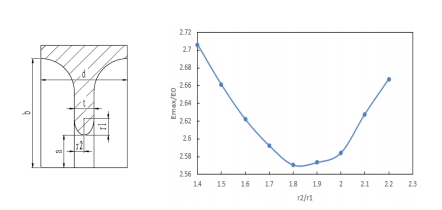 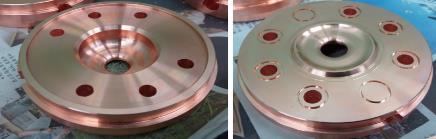 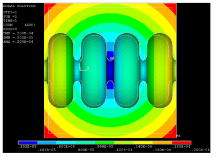 The deformation caused by temperature variation
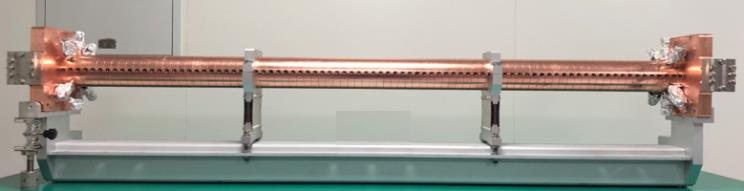 C-band pulse compressor
The model selection of the pulse compressor
SLAC type (Two cavities) 
BOC type
Spherical type
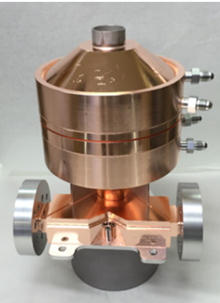 Test results of IHEP C-band SLED
IHEP C-band SLED
X-band spherical SLED
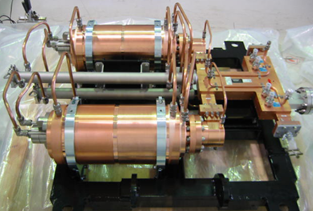 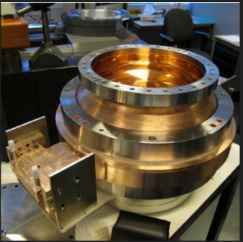 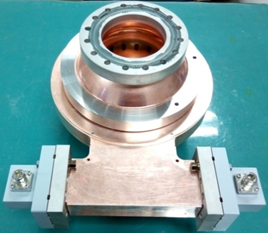 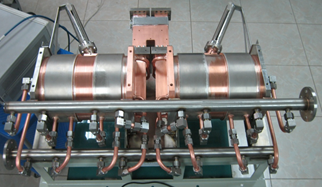 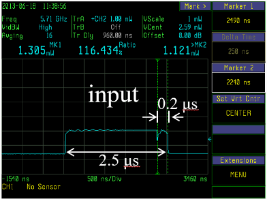 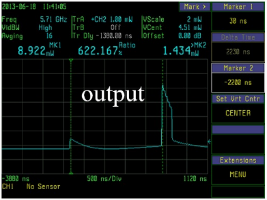 SACLA C-band SLED
PSI BOC
IHEP C-band BOC
Damping Ring RF cavity
D. Wang  Y.D. Liu
Double bunch in linac, there are 4 (max 8) bunches in positron DR
The total cavity voltage has increased from 2MV to 2.5MV
5 cell cavity aperture is decided by impedance、HOM  and instability threshold        
HOM impedance is lower than the instability threshold
In damping ring, the 5 cell RF cavity with 90mm aperture can constrain the CBI due to RF HOMs
Only need to improve the input power
38kW→59kW (for one 5 cell cavity)
There are also two set accelerating structure at the transport line
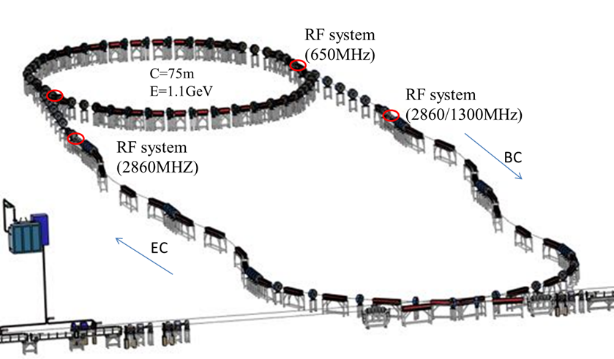 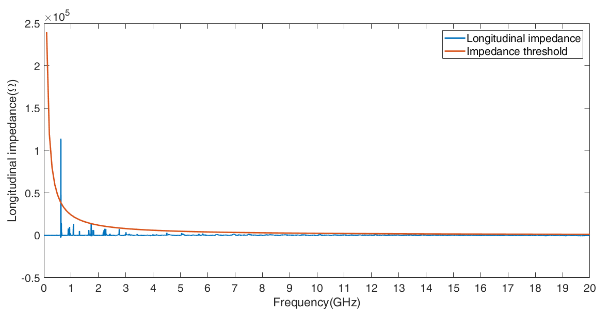 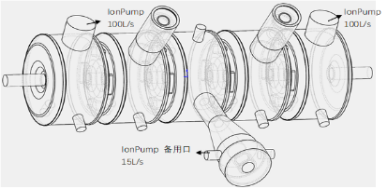 Ion pump distribution
Damping Ring RF cavity
The design of the 650MHz 5 cell cavity finished
RF cavity design
Input coupler and doorknob design
Vacuum design
Mechanical design
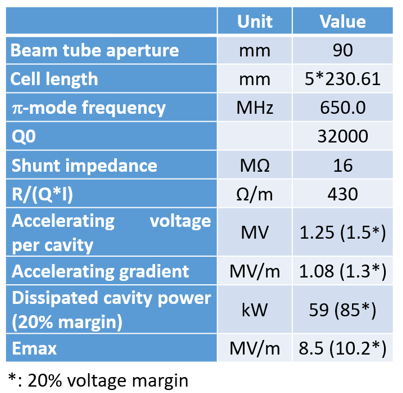 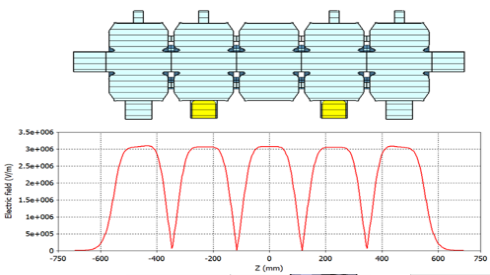 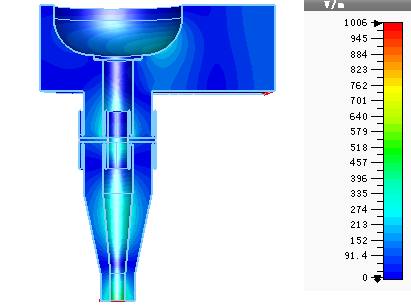 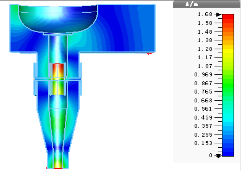 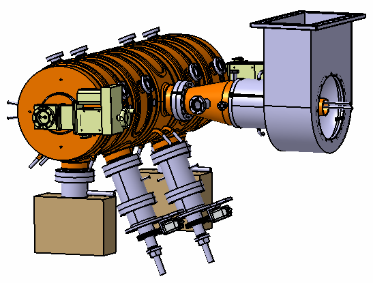 Electromagnetic field distribution
Mechanical design
Summary
Ch 6.3.3
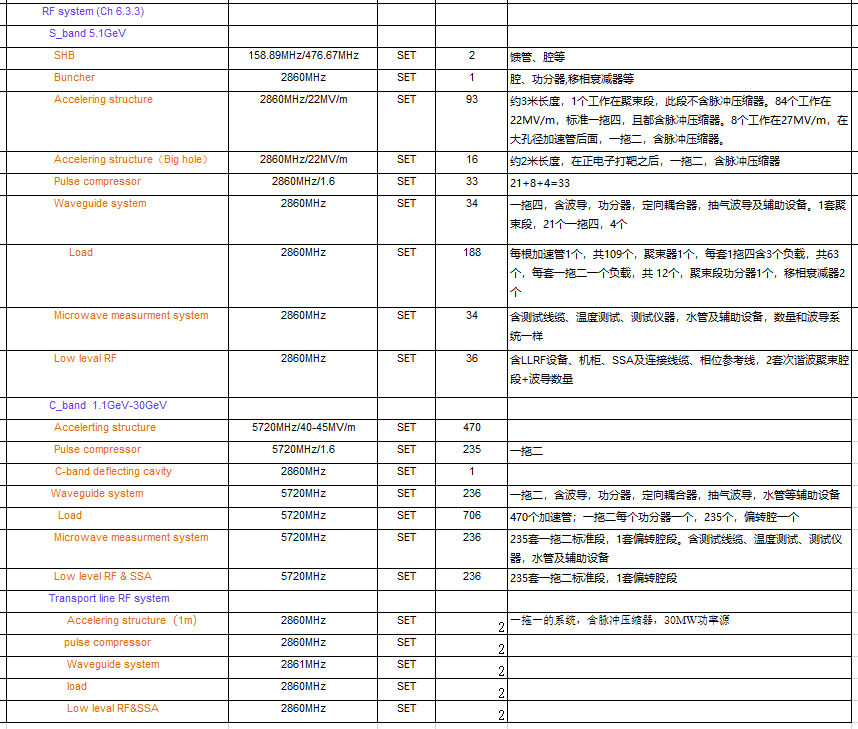 Ch 6.4.1
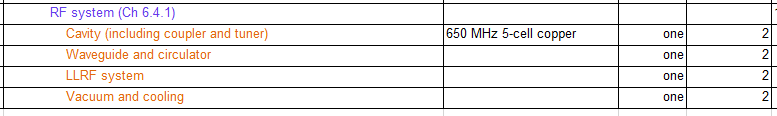 Thank you for your attention